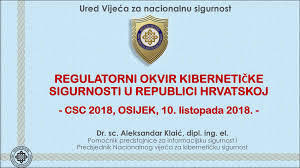 Sigurnost i suradnja na mreži
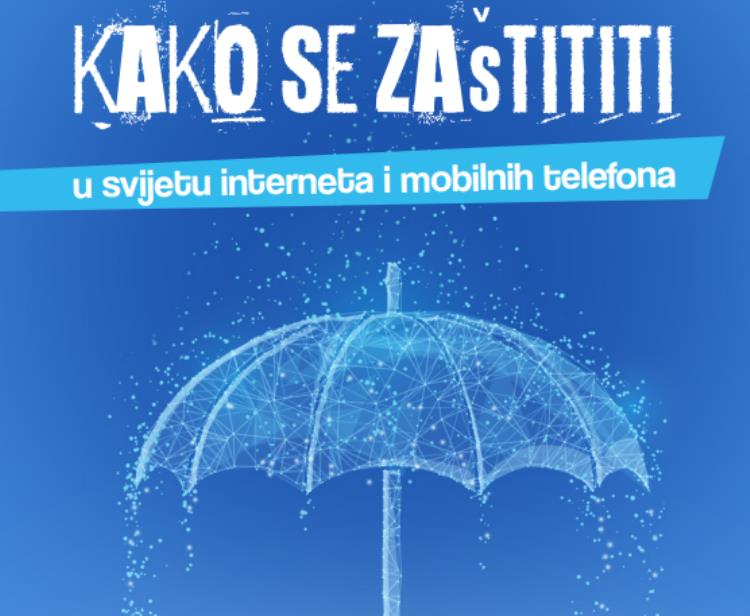 1. Nabroji nekoliko poslova u kojima se zaposlenici u svome radu koriste informacijskom i komunikacijskom tehnologijom
Gdje ste vidjeli zaposlenike
    koji rade na računalu?
Kako im računala pomažu u radu? 
Dizajn (tehničko crtanje, 3D modeliranje igara i vizualizacija novogradnji),  organizacija i analiza podataka, pohrana podataka (knjigovodstvo, banke, online prodaja karata)
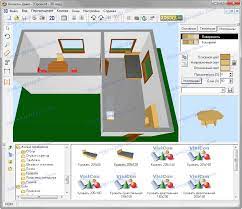 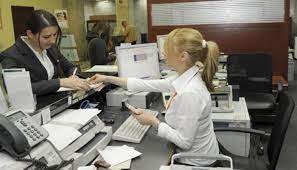 2. Što je potrebno informatičaru kako bi radio kod kuće?
Internet – računala zaposlenika spojena u mrežu.
DIGITALNI NOMADI - Digitalni nomad je poduzetnik ili zaposlenik koji gotovo isključivo rabi digitalne tehnologije za obavljanje svog posla. Istodobno je neovisan i vodi život na više mjesta.
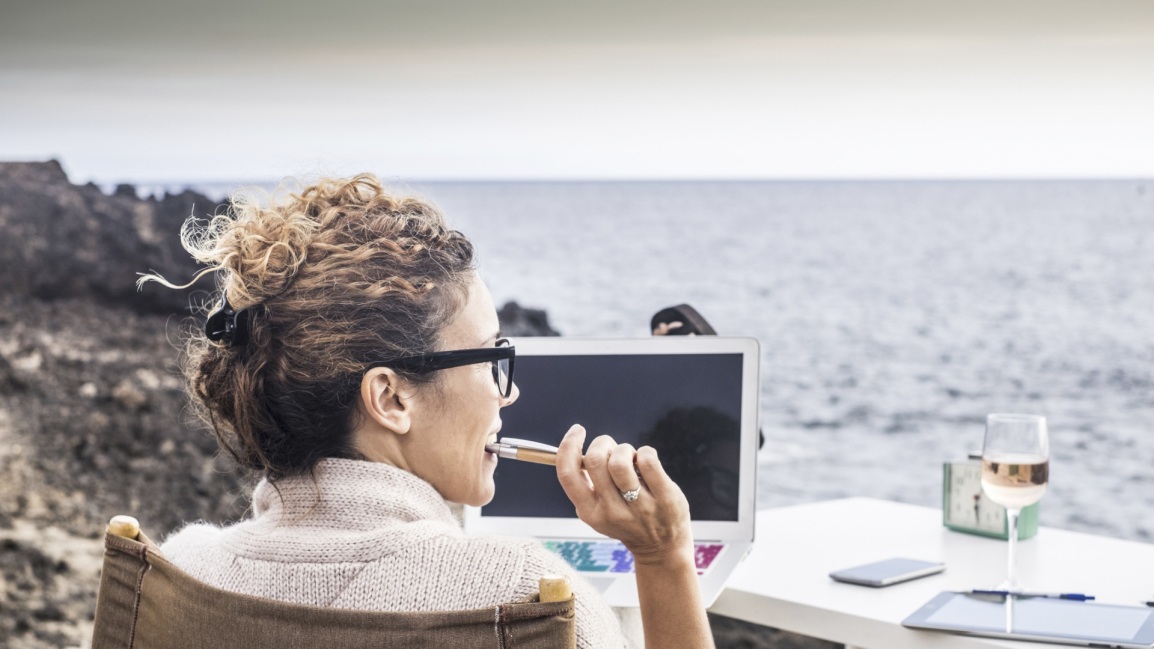 3. Zašto je važna suradnja među zaposlenicima određene institucije?
Raspodjela poslova = uspješnost suradnje
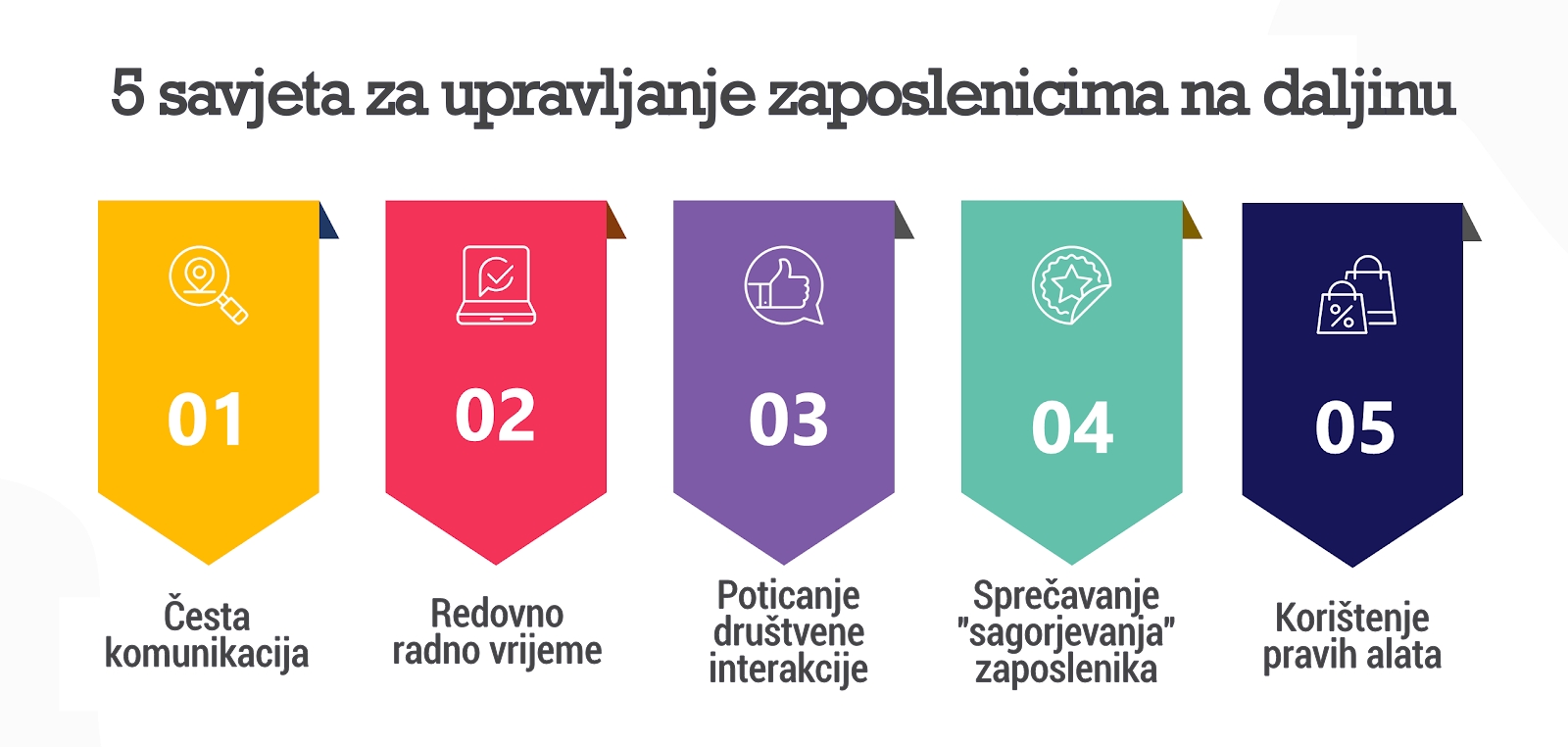 4. Na što moramo paziti pri dijeljenju informacija s članovima grupe?
Da informacije ne dospiju u krive ruke!

Informacije se vrlo brzo šire među korisnicima na mreži.
Moramo biti odgovorni pri dijeljenju informacija.

Moramo osigurati informacije od neovlaštene uporabe i objavljivanja,  (postoji industrijska špijunaža).
5. Kako može biti ugrožena sigurnost informacija korisnika unutar virtualne zajednice?
Potrebno je odgovorno slati i primati podatke.
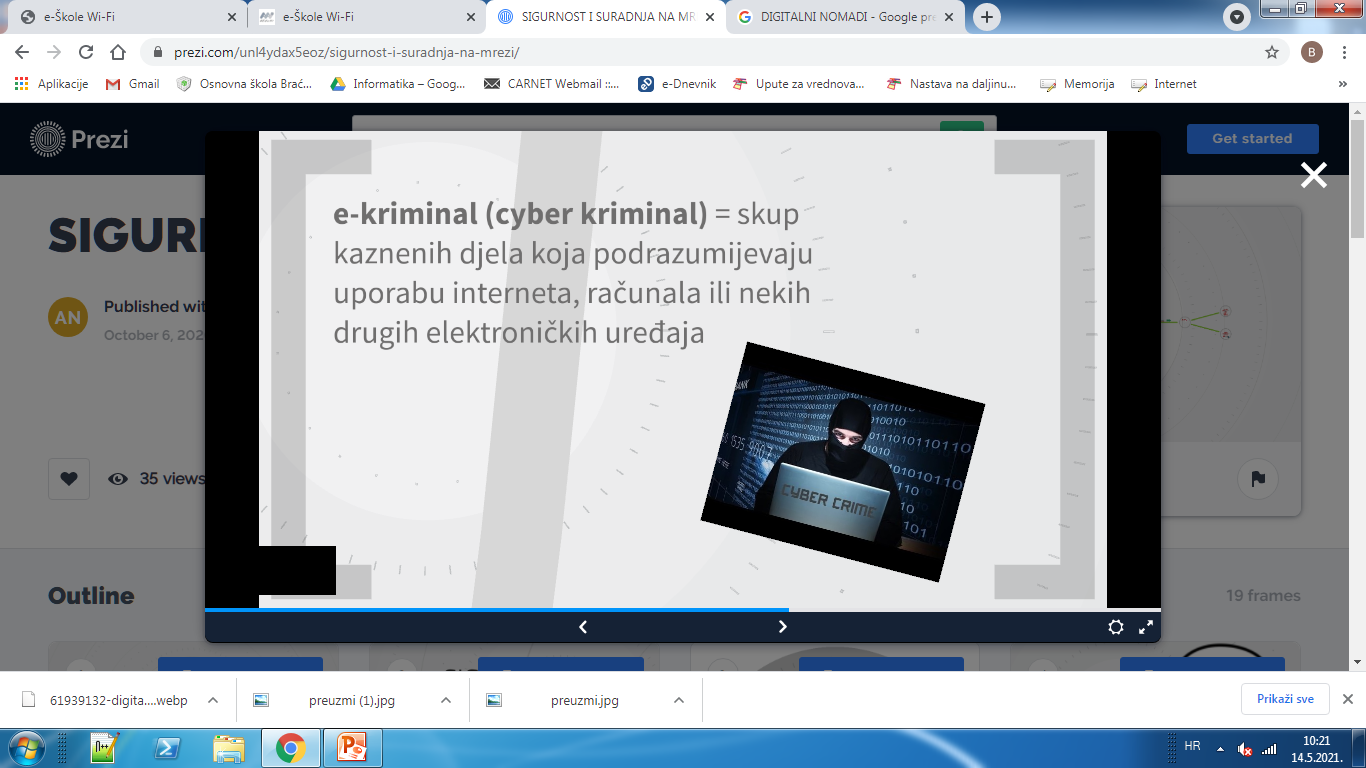 6. Navedi nekoliko primjera krađe identiteta?
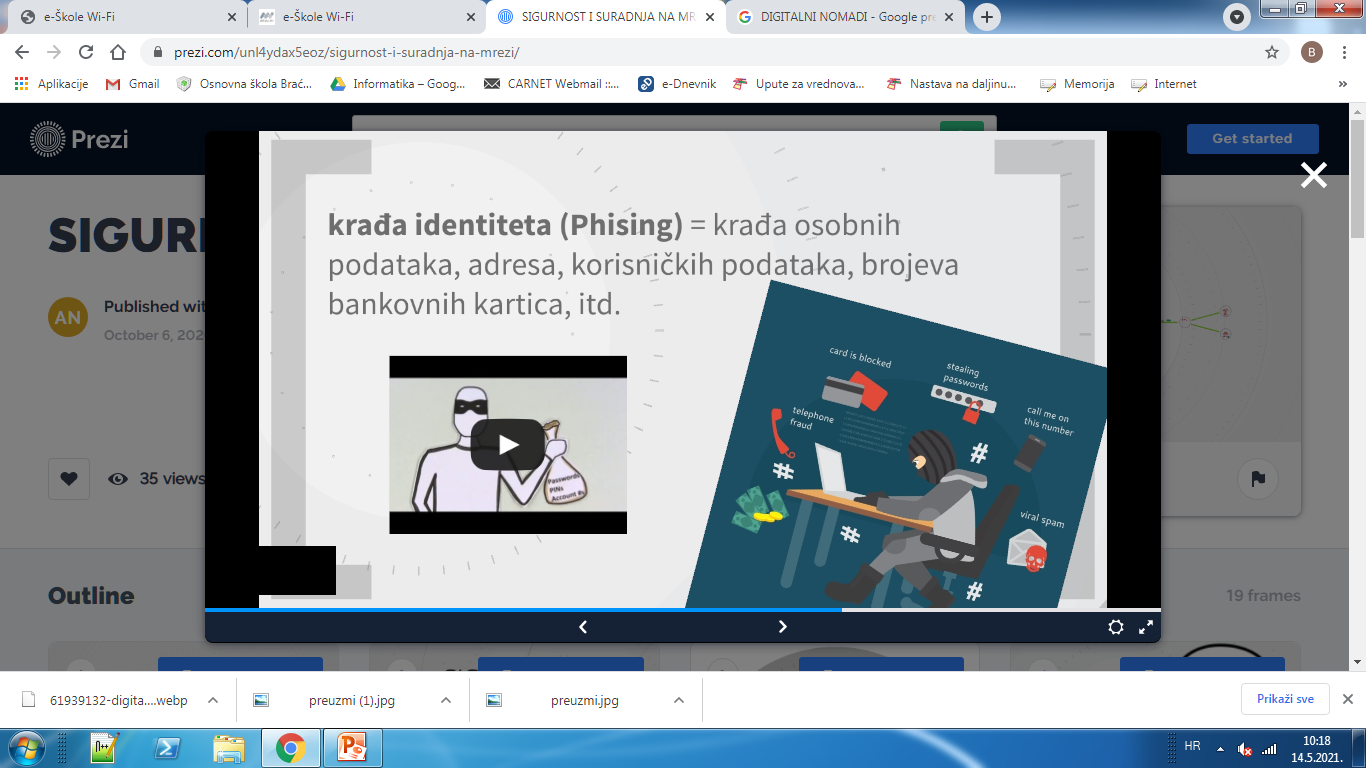 7. Na što moramo pripaziti kako bismo spriječili krađu naših podataka?
Zaigrajte i kviz „Sigurnost na mreži”
https://wordwall.net/hr/resource/6970549/informatika/sigurnost-na-mre%c5%bei
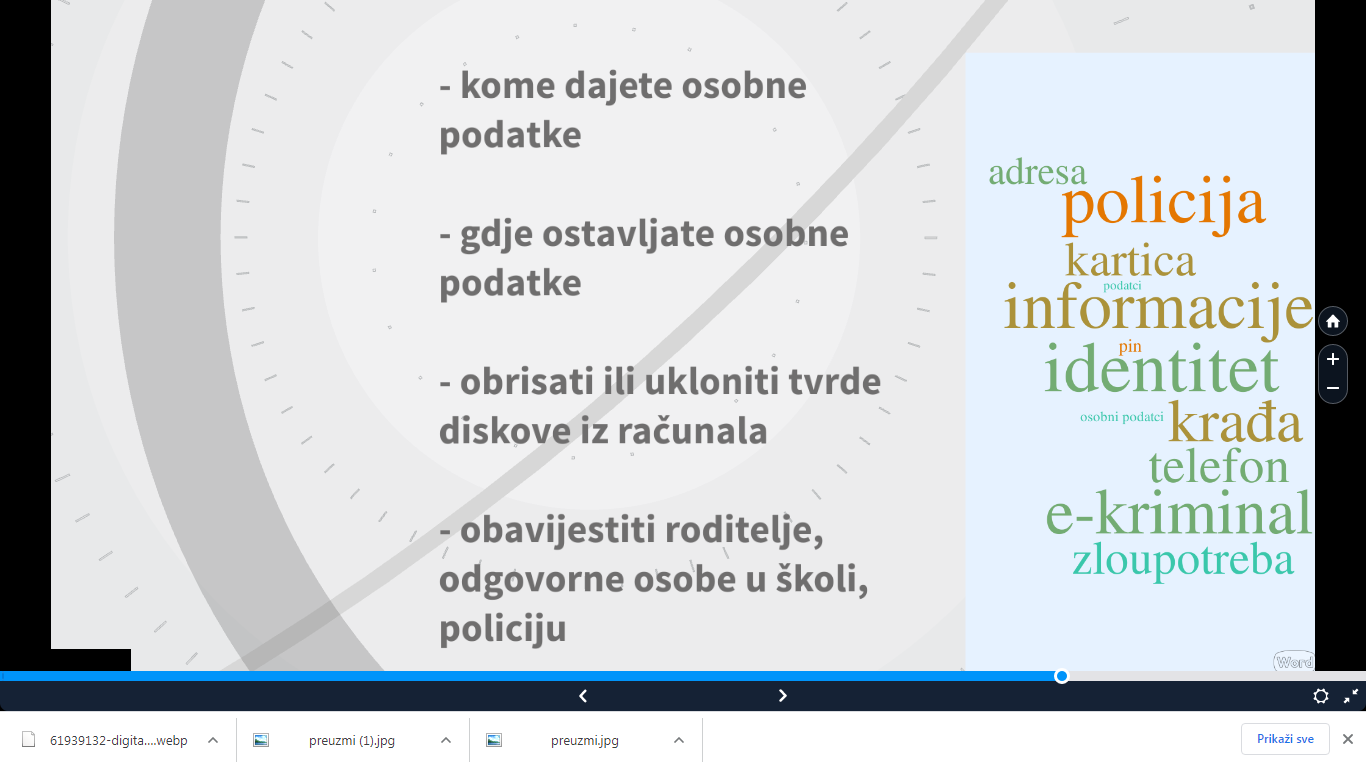 Moramo paziti kome 
    dajemo 
    i gdje ostavljamo 
    svoje podatke.